LO: Solve equations with negative solutions.
Progress Check

Solve, showing full working:

3x = 21
x + 5 = 8
12 = x - 3
4x + 5 = 17
36 = 7x + 1
2x – 6 = 8
6x + 4 = 7
3x – 1 = 0
© NorledgeMaths
Negative Solutions
This set of tiles represents the equation 2x + 4 = -2.
=
x
x
1
1
-1
-1
1
1
1
+ 4
=
2x
-2
© NorledgeMaths
Negative Solutions
We can add blue -1 tiles to cancel out red +1 tiles.
Remember we must keep it balanced!
=
x
x
1
1
-1
-1
-1
-1
-1
-1
1
1
-1
-1
-1
-1
=
2x
-6
We must add the same tiles on to both sides to keep the equation balanced.
© NorledgeMaths
Negative Solutions
We then share out the blue tiles between the x tiles.
x
x
-1
-1
-1
-1
=
-1
-1
x = -3
© NorledgeMaths
Negative Solutions
We could represent this algebraically as follows:
Add on 4 blue tiles to cancel out the red.
Share the red tiles out between the 2 x tiles.
© NorledgeMaths
Now solve these equations. You must show your method, and you can use the algebra tiles to help you.
4x + 3 = -9
2x + 7 = 5
3x + 9 = -18
2x – 8 = -18
3x – 5 = -23
2x + 10 = 0
2x – 4 = -18
4x + 3 = 1
8x + 5 = -3
3x + 6 = -4
4x = -8
2x = -12
x + 5 = -3
x + 4 = 2
3x + 2 = -7
Some of these solutions are fractions.
Draw a sharing diagram if you need to.
© NorledgeMaths
Now solve these equations. You must show your method, and you can use the algebra tiles to help you.
4x + 3 = -9
2x + 7 = 5
3x + 9 = -18
2x – 8 = -18
3x – 5 = -23
2x + 10 = 0
2x – 4 = -18
4x + 3 = 1
8x + 5 = -3
3x + 6 = -4
4x = -8
2x = -12
x + 5 = -3
x + 4 = 2
3x + 2 = -7
x = -2
x = -6
x = -8
x = -2
x = -3
x = -3
x = -1
x = -9
x = -5
x = -6
x = -5
x = -11
x = -1/2
x = -1/4
x = -10/3
© NorledgeMaths
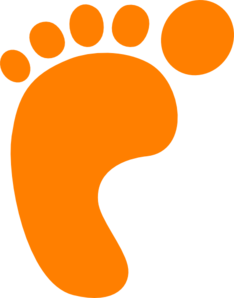 Make and draw the representation for
2x + 6 = 3x + 3.

Try to solve as far as you can.
Next Steps
© NorledgeMaths